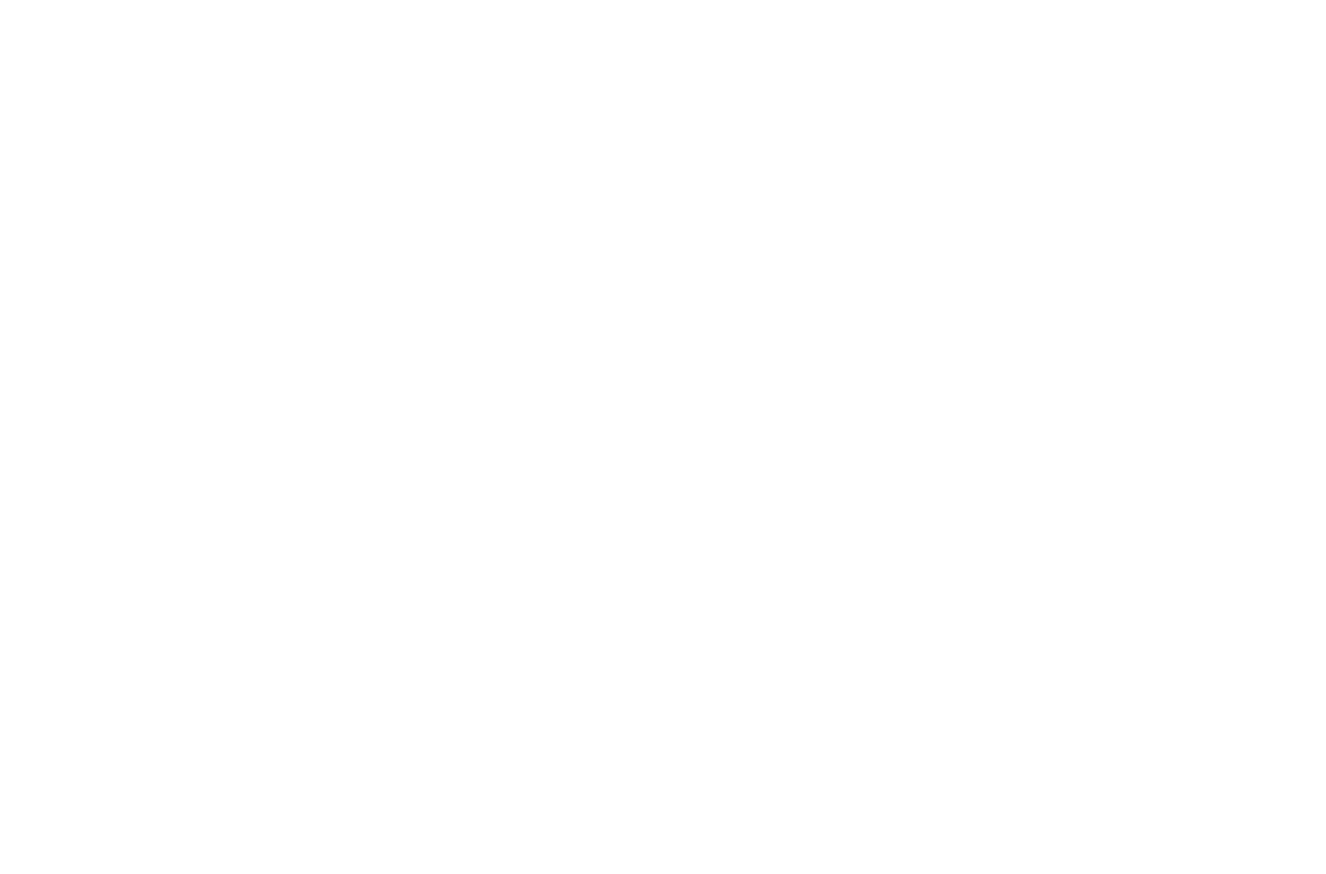 BY YUSHEN
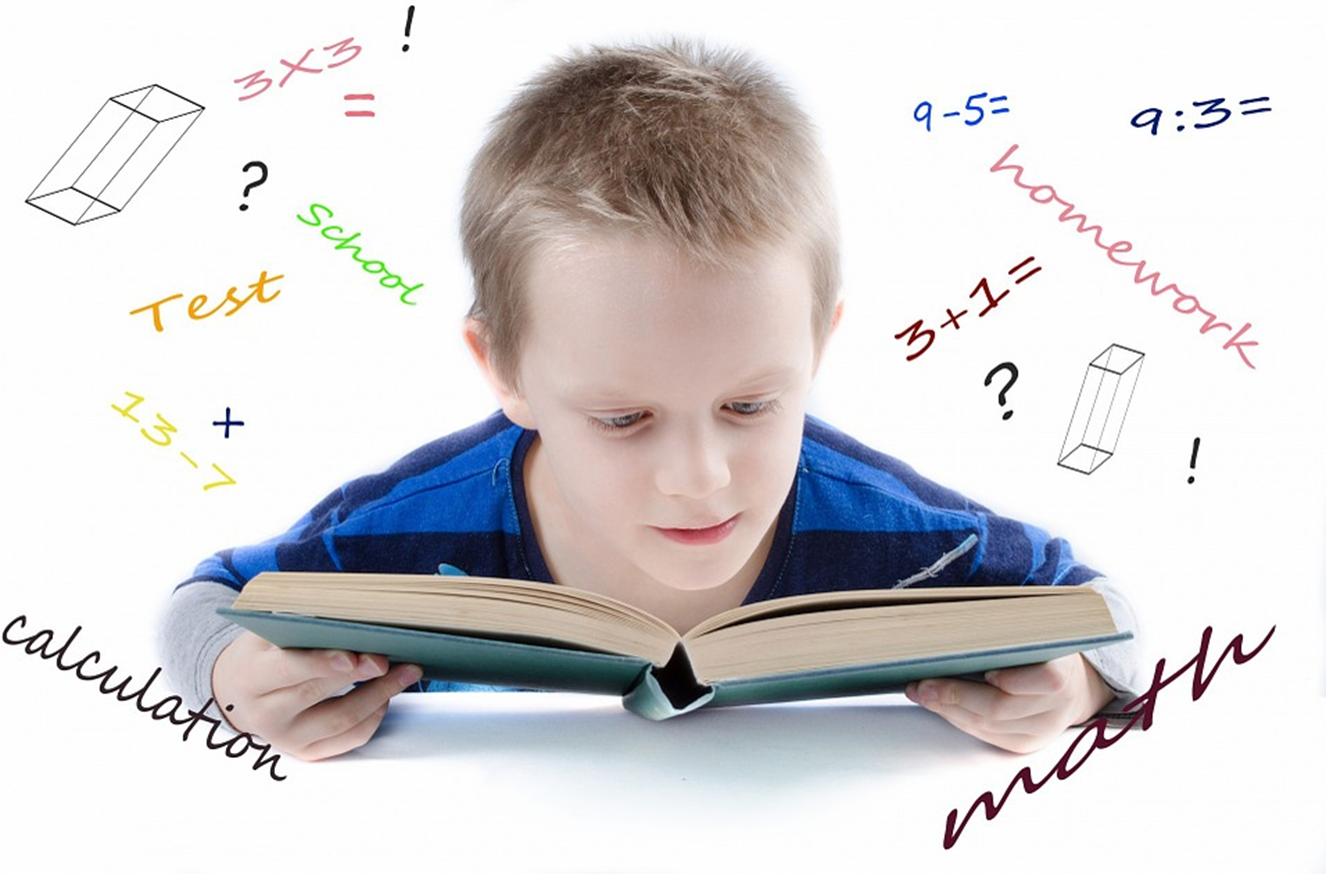 课时2.3
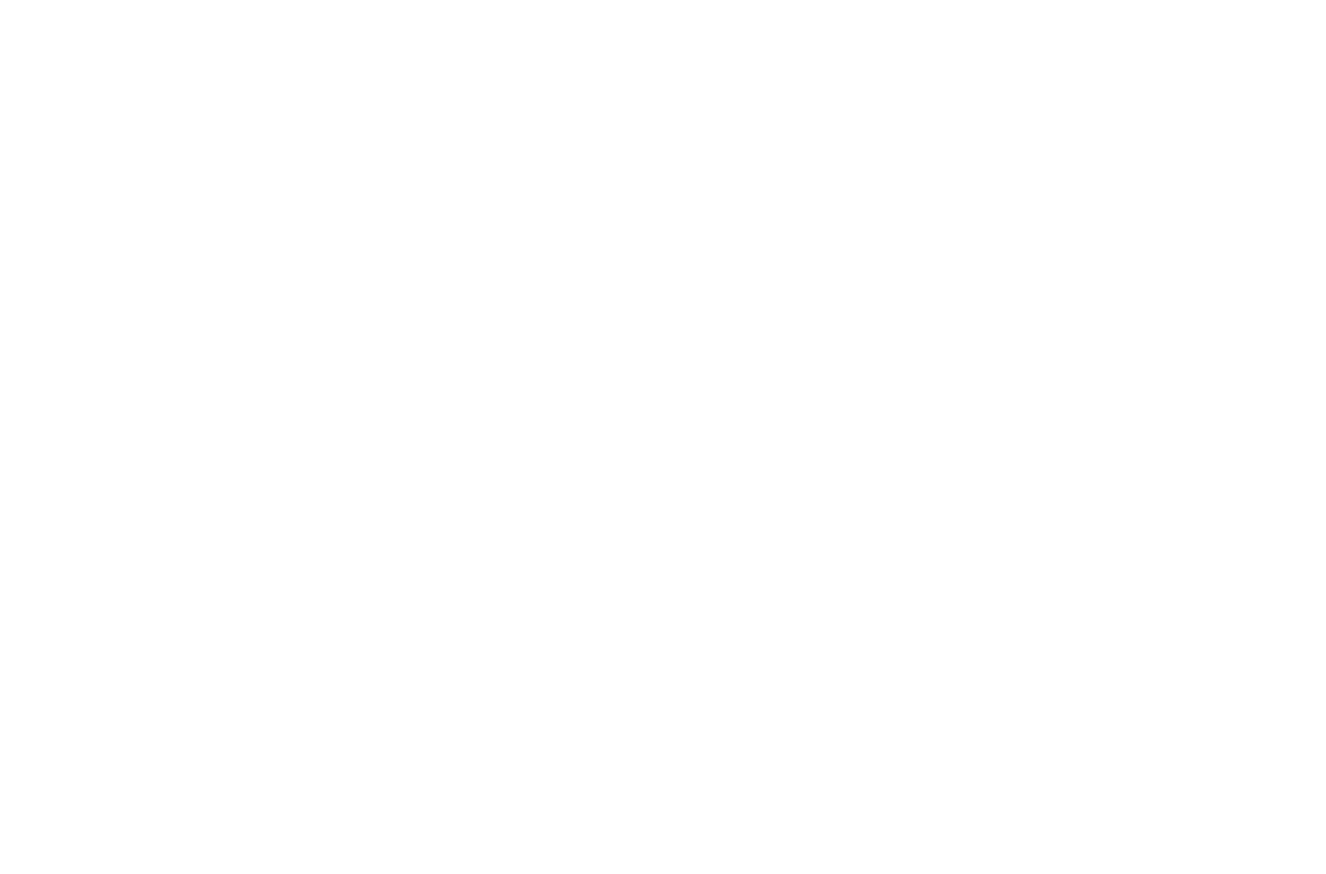 除法
二年级下册
数学课件
SECOND GRADE MATHEMATICS COURSEWARE VOLUME II
PPT818
授课时间：20XX
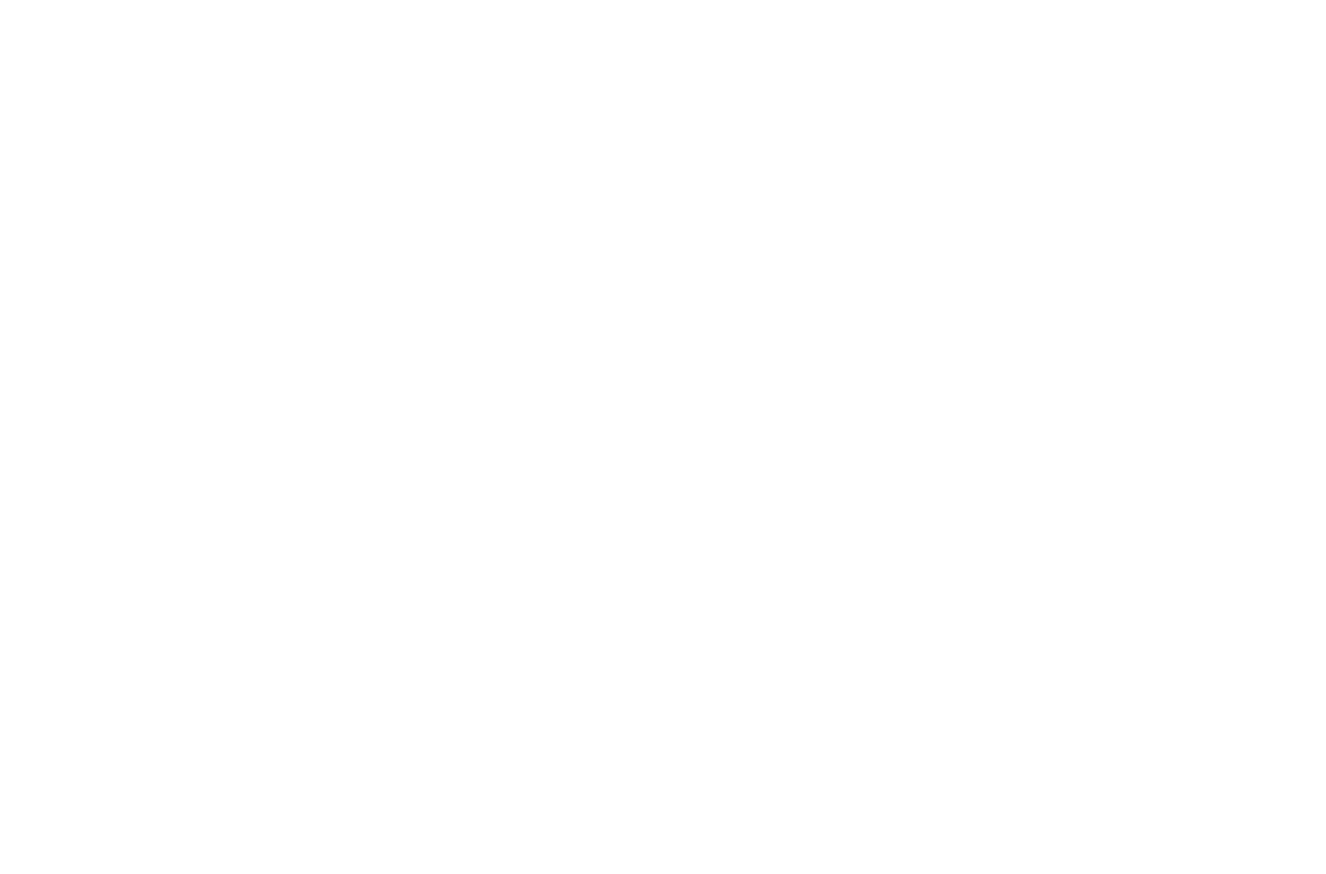 01
学习目标
结合平均分的具体情境与经验，抽象出除法算式，体会除法运算的意义，掌握除法算式各部分的名称。（重点）
除法算式的读写方法及各部分的名称。（难点）
填一填
（1）12个气球分给同学们，每人分3个，可以分给（    ）人。
（2）12个气球，平均分给6个同学，每人分得（    ）个。
4
2
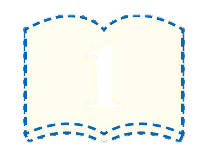 4
02
探索新知
知识点
除法算式的含义及除法算式的写法和读法
把 12 个竹笋平均放在 4 个盘里，每盘放几个？
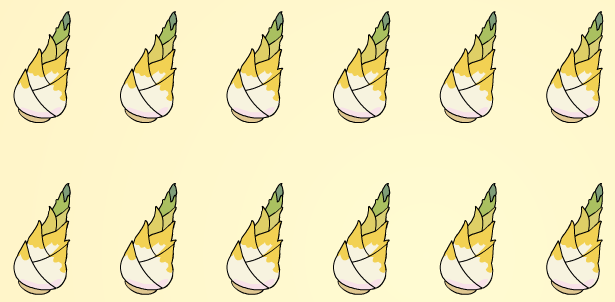 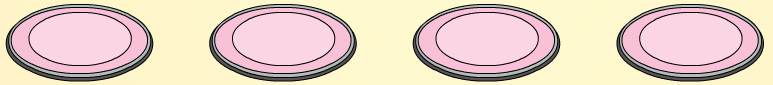 02
探索新知
方法一：分一分。
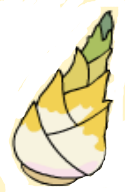 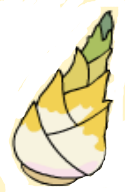 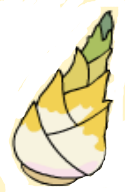 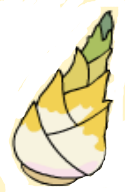 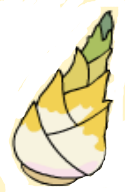 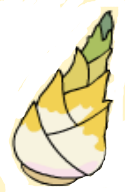 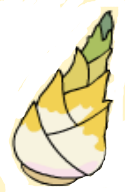 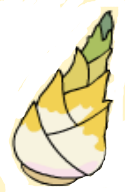 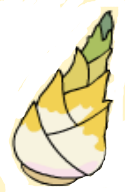 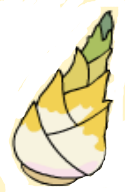 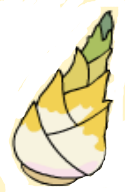 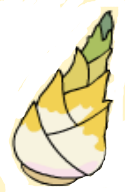 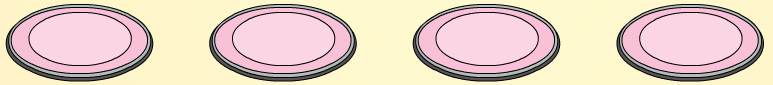 3
每盘放（          ）个。
02
探索新知
方法二：列除法算式。
4
把 12 个竹笋平均放在 4 个盘里
12
÷
=
3
3
每盘放（     ）个。
02
探索新知
读作：12除以4等于3
认识除法算式
12表示什么？
4表示什么?
3表示什么？
12÷4表示什么？
12      ÷      4    =   3
平均分的的份数
每盘分得的个数
被平均分的竹笋总数
12÷4表示把12个竹笋平均分成4份。
03
小试牛刀
（选自教材P13 做一做）
3
1.把15条鱼平均放在5个盘里，每个盘里放（         ）条。
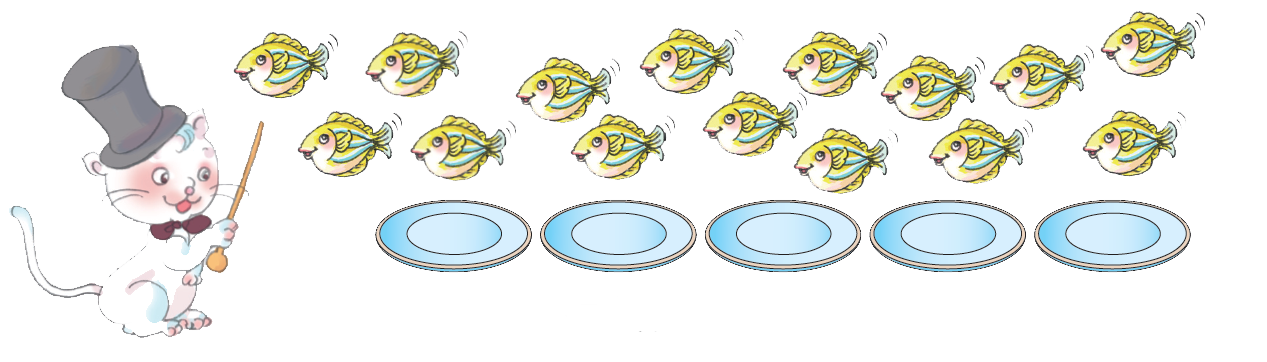 3
15÷5＝
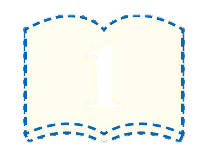 5
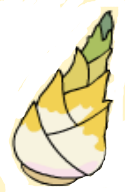 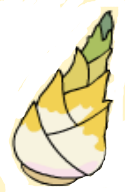 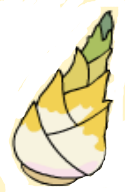 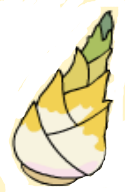 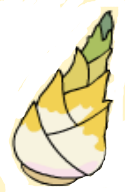 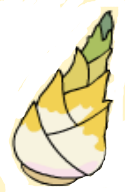 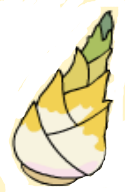 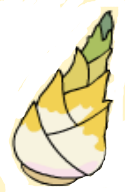 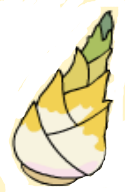 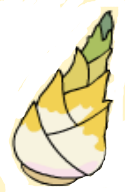 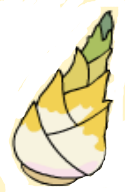 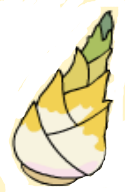 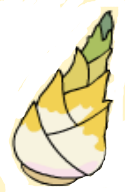 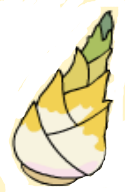 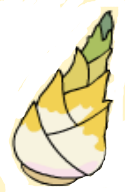 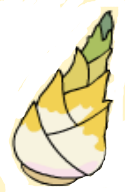 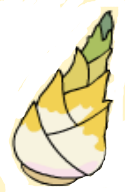 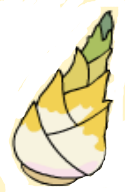 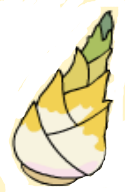 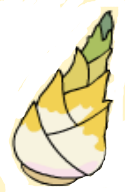 04
探索新知
知识点
除法算式各部分的名称
20 个竹笋，每 4 个放一盘，能放几盘？
“每4个放一盘”是什么意思？你们会怎样列出除法算式？
20
÷
=
4
5
÷
=
4
20
5
04
探索新知
认识除法算式各部分的名称
被除数
除数
商
5
20 个竹笋，每 4 个放一盘，能放（       ）盘。
05
小试牛刀
（选自教材P14 做一做）
1.分一分，填一填。
每份2个，分成了（      ）份。12  ÷       =
每份3个，分成了（      ）份。      ÷       = 
每份6个，分成了（      ）份。      ÷       =
2
6
6
12
3
4
4
2
12
6
2
06
易错提醒
例：15 个杯子，如果每 5 个杯子装一盒，一共需要多少个盒子？
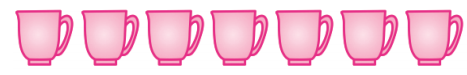 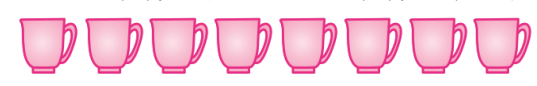 错误解答：
15÷3＝5
此题错在没有正确理解题意。这里的“15”是总数，是被除数，“5”是每盒装的个数，是除数，“3”是需要的盒子数，是商。
错因分析：
15÷5＝3
正确解答：
（1）把10根    平均分成2份，每份（    ）根。
                  10÷        ＝
（2）把10根    平均分成5份，每份（    ）根。
                  10÷       ＝
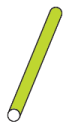 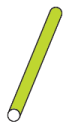 07
巩固练习
1. （选自教材P13 做一做）分一分，填一填。
5
2
5
2
5
2
07
巩固练习
2. （选自教材P14 做一做）说出每个算式中的被除数、除数和商。
10÷5＝2           15÷3＝5           18÷2＝9
48÷8＝6           56÷7＝8           28÷4＝7
请同学们自己说一说
07
巩固练习
3.（选自教材P15  T1）读一读。
 8÷4=2                15÷5=3                18÷3=6

16÷8=2               12÷3=4                45÷9=5

36÷6=6                7÷7=1
8除以4等于2
15除以5等于3
18除以3等于6
16除以8等于2
12除以3等于4
45除以9等于5
36除以6等于6
7除以7等于1
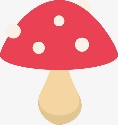 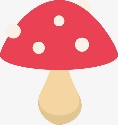 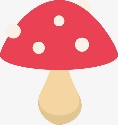 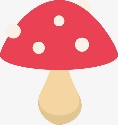 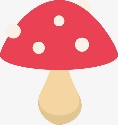 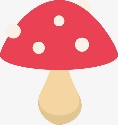 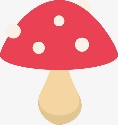 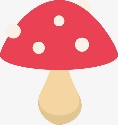 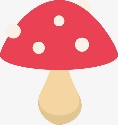 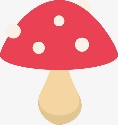 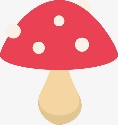 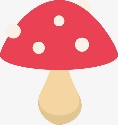 ÷                 ＝
07
巩固练习
4. 填一填。
（1）30÷6＝5，读作（      ）除以（     ）等于（      ）。
（2）8÷8＝1，读作（                             ）。
（3）14÷7＝2，读作（                            ），
            表示把14平均分成（        ）份，每份是（      ）。
5
30
6
8除以8等于1
14除以7等于2
7
2
5. 小白菜分蘑菇。
（1）平均分给 2 只小白兔，每只分（        ）个蘑菇。
6
12
2
6
÷       ＝
÷       ＝
÷       ＝
÷       ＝
07
巩固练习
8.写出除法算式。
14
2
7
（1）14 除以 2 等于 7。

（2）被除数是 24，除数是 6，商是 4。
24
6
4
18
3
6
（3）把 18 个水果平均分成 3 份，每份是 6 个。

（4）16 支铅笔，每 8 支一份，分成了2份。
16
8
2
08
课堂小结
这节课你们都学会了哪些知识？
除法算式的含义：只要是平均分的过程，就可以用除法算式来表示。
除法算式的读法：按从左往右的顺序读，“÷”读作除以，“＝”读作等于，其他数读法不变。
在除法算式中，除号前面的数叫被除数，除号后面的数叫除数，所得的结果叫商。
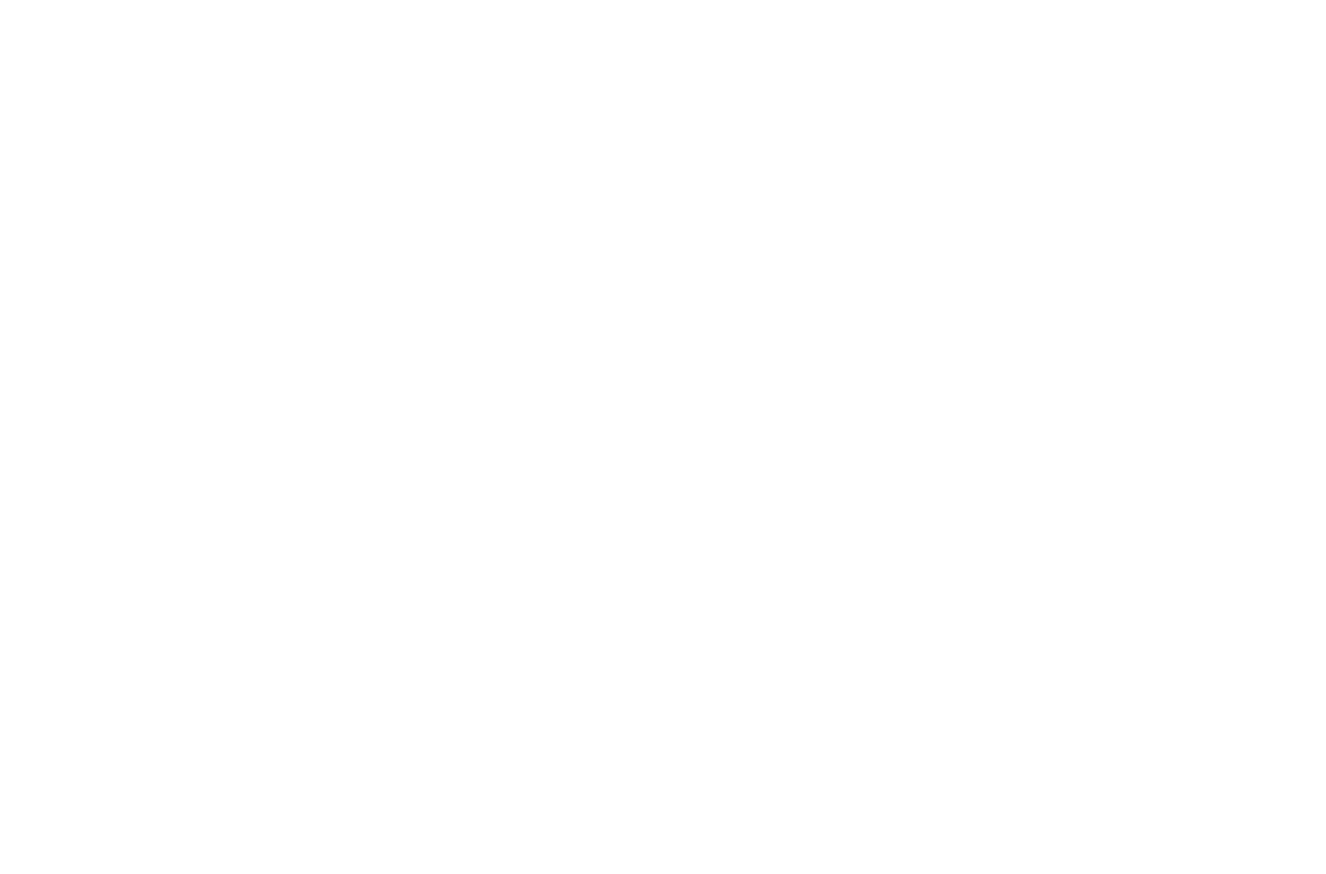 BY YUSHEN
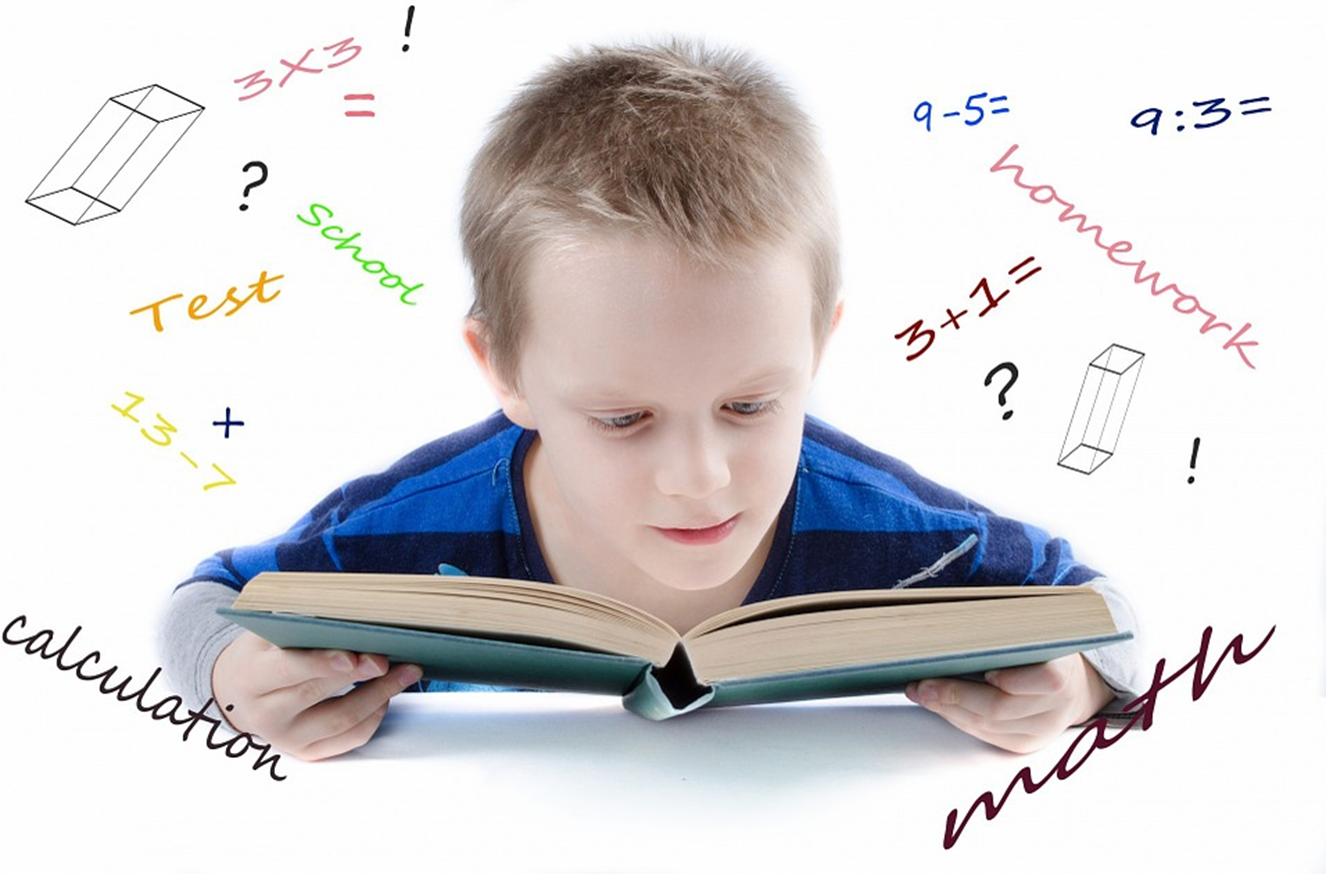 课时2.3
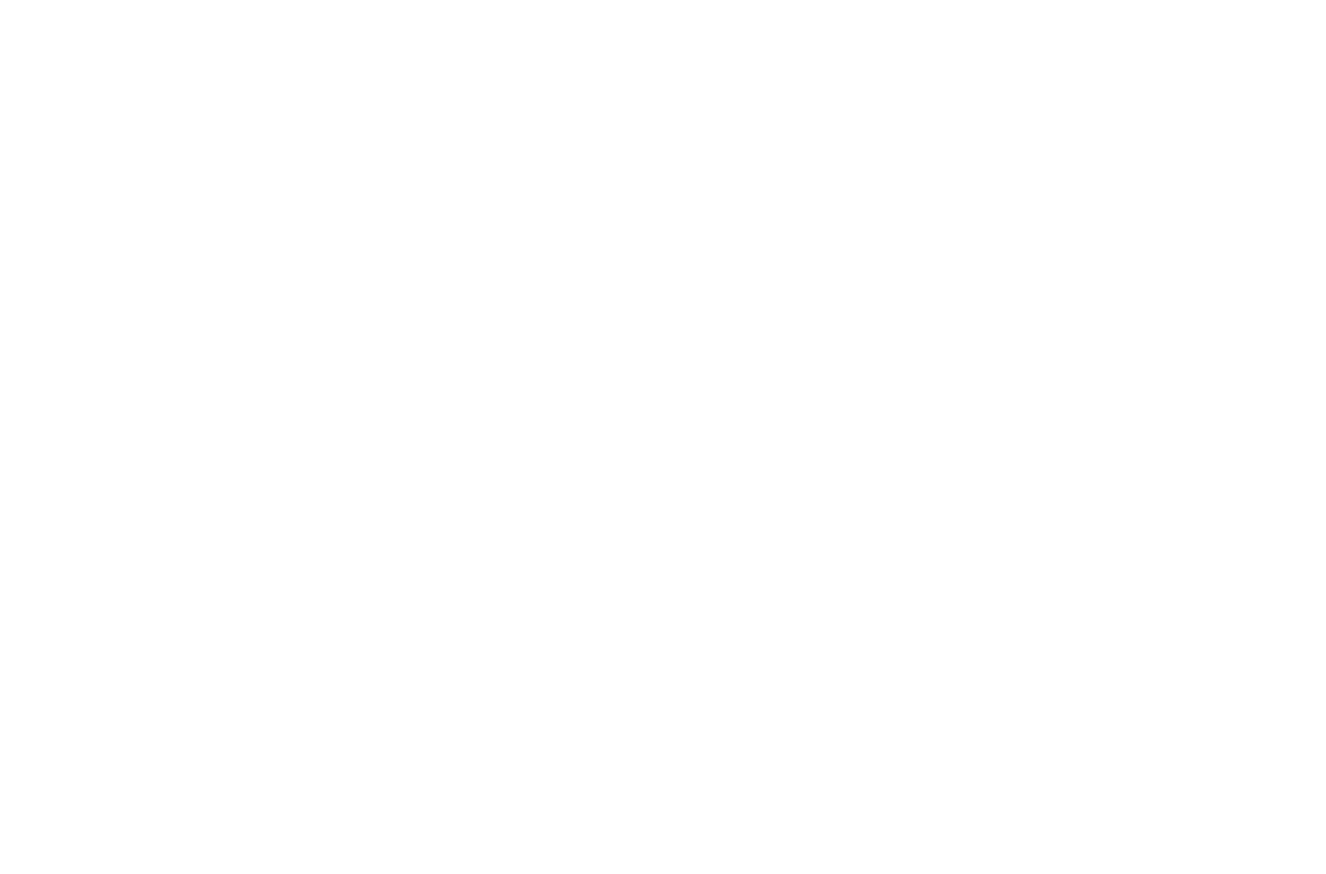 谢谢观看
二年级下册
数学课件
SECOND GRADE MATHEMATICS COURSEWARE VOLUME II
PPT818
授课时间：20XX
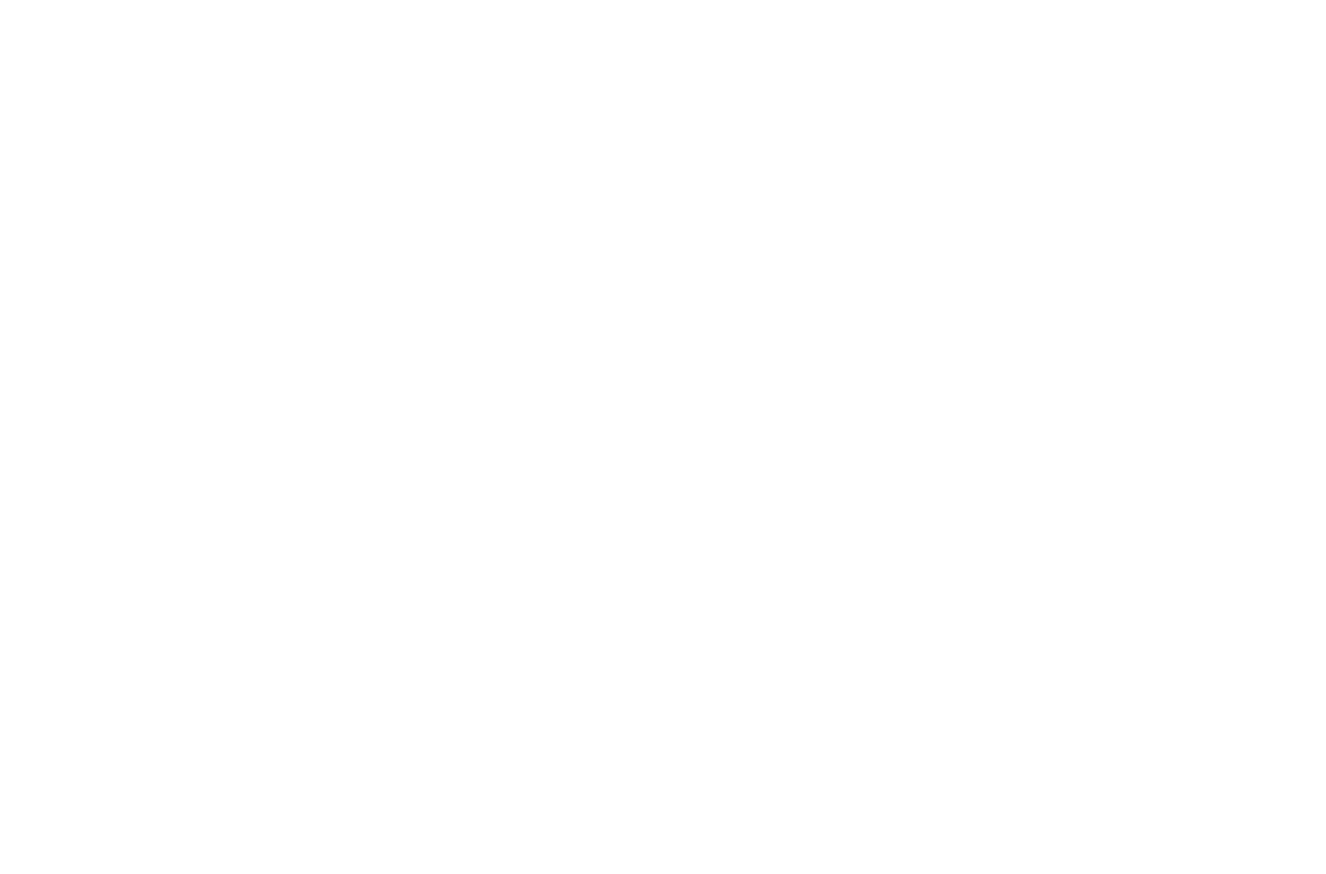